Національний університет «Львівська політехніка»
Національний контактний пункт 
«Дії Марії Кюрі для розвитку навичок, навчання та кар'єри»
Дії Марії Склодовської-Кюрі:
актуальні конкурси, можливості участі
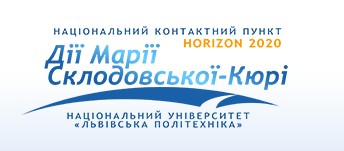 ТИПИ ДІЙ / MSCA
2
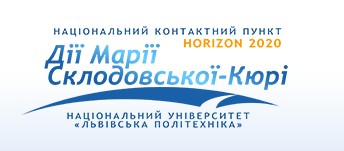 Участь українських представників
у Горизонті 2020 за MSCA
Усього 42 організації
Обсяг фінансування – 7712,6 тис. євро
3
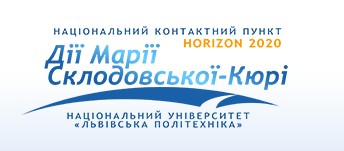 2018 рік
Підписано п’ять Грантових Угод  
на суму 1758,3 тис. євро
4
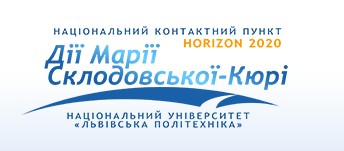 Актуальні конкурси у 2019 році
5
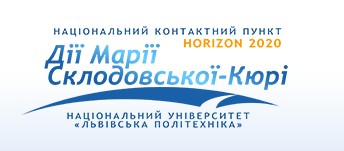 Алгоритм участі

ідея проекту;
вибір конкурсу (за типом дій);
визначення ролі у проекті: координатор або партнер;
формування консорціуму або отримання згоди куратора (для ІF);
реєстрація організації (за умови відсутності PIC);
формування і подання проектної пропозиції.
6
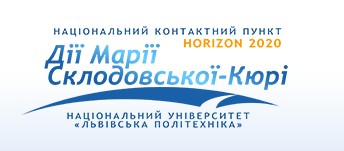 RISE  
проекти реалізуються через відрядження
відрядження плануються наперед відповідно до завдань проекту;
персонал, залучений до проекту:
відповідної кваліфікації та досвіду;
діяльність пов’язана з науковими дослідженнями;
працює в установі, яка відряджає (за умови повного робочого дня) щонайменше місяць до першого відрядження; 
повна зайнятість.
7
MS/AC
MS/AC  Неакадемічний сектор
ТC
(Треті країни)
MS/AC Академічний сектор
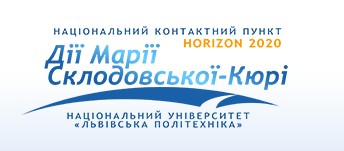 RISE
Відрядження в межах 
країн-учасниць ЄС (MS)
або асоційованих країн (AC)
Міжнародні відрядження
8
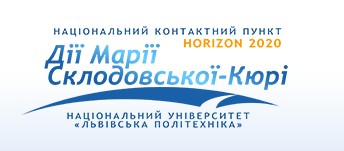 RISE
Тривалість відрядження: 
мінімум – місяць
за одне відрядження;
можливість розбиття на періоди;

максимум – 12 місяців
на одного працівника;
на весь період виконання проекту.
Максимальна тривалість проекту — до 48 місяців.
9
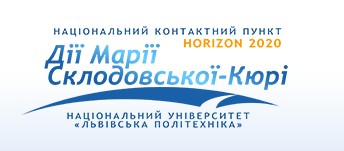 RISE
Фінансування ЄС, людина/місяць:
категорія А: € 2100 – покриття витрат науковим працівникам/персоналу;
категорія Б: € 2500 – інституційні витрати.

Розрахунок витрат: 
€ 4600 х кількість місяців;
€ (4600/30) x кількість днів – за умови розбиття відрядження на періоди.
Максимальна кількість людино-місяців — 540.
10
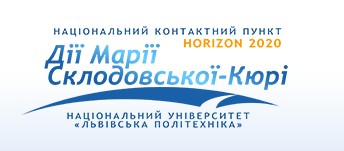 IF
тривалість стипендії для відновлення кар’єри (CAR) –  до 36 місяців;

можливий неповний робочий день:
         угода між керівником/куратором і стипендіатом;
         робочий час за проектом ≥ 50 %;
         пропорційне збільшення тривалості проекту.
11
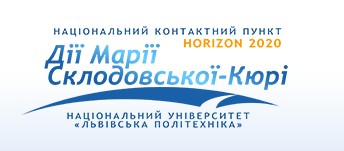 Widening Fellowship
застосовується для проектних пропозицій, поданих на конкурси MSCA-IF-EF
Умови участі у конкурсі:
пропозиції, які подолали допустимий поріг, але не отримали фінансування за основним конкурсом;
 установа, яка прийматиме науковця розташована в:
Болгарія, Естонія, Кіпр, Латвія, Литва, Люксембург, Мальта, Польща, Португалія, Румунія, Словаччина, Словенія, Угорщина, Хорватія, Чехія
країні-учасниці ЄС:



асоційованій країні:
Албанія, Боснія і Герцеговина, Вірменія, Грузія, Македонія, Молдова, Сербія, Туреччина, Туніс, Україна, Фарерські острови, Чорногорія
12
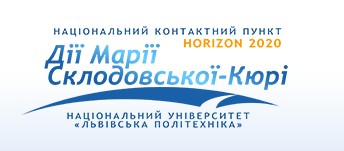 ITN
покривають витрати (проїзд, проживання) на короткострокові відрядження 
     (до шести місяців);

міжсекторальна мобільність бенефіціарів має бути міжнародною (для EID, Європейські промислові докторантури);

спільний ступінь присуджують лише в установах Європи або за участі європейських бенефіціарів (EJD, Європейська спільна докторантура).
13
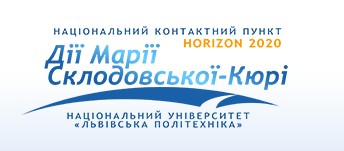 Пошук партнерів за MSCA
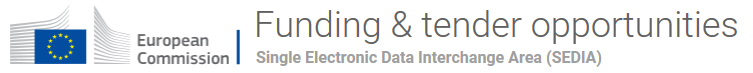 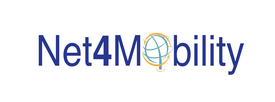 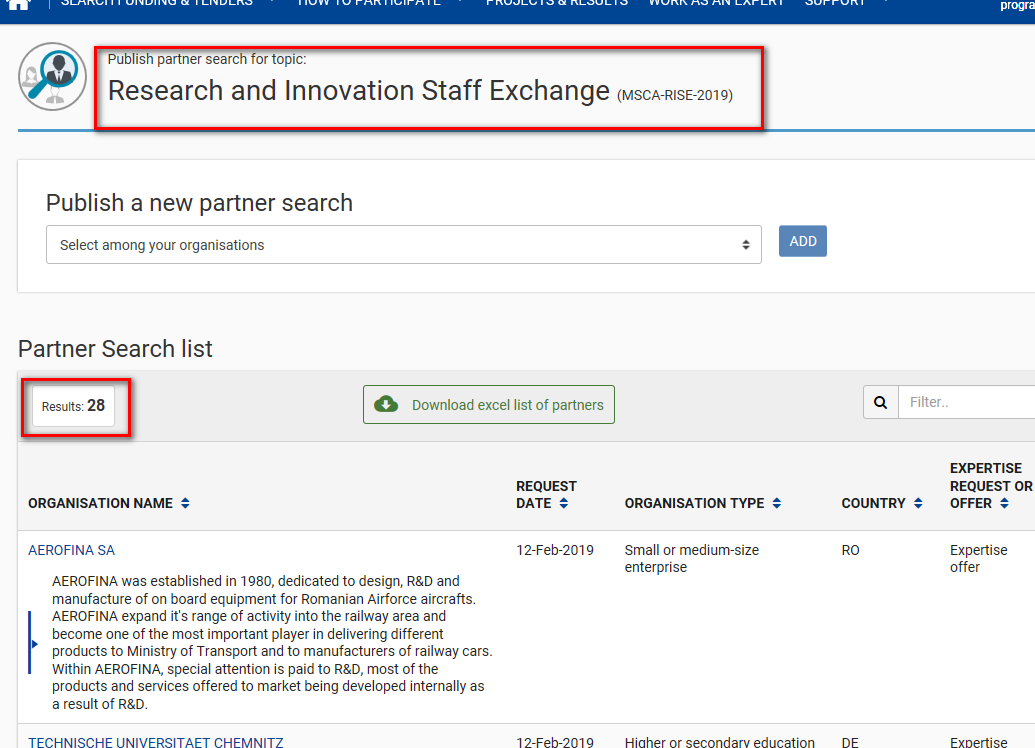 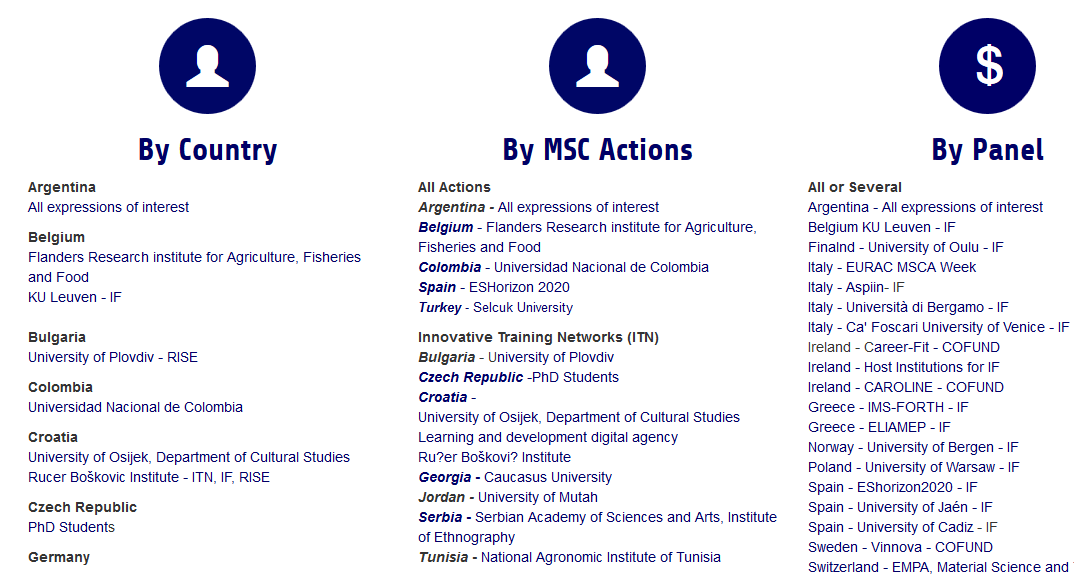 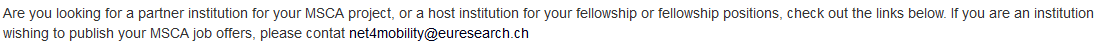 14
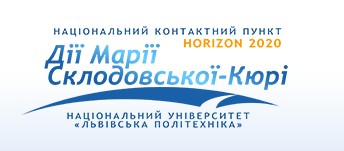 Структура проектної пропозиції
Частина А:

загальна інформація за проектом (Abstract);
відомості про учасників;
бюджет проекту;
етичні питання (Ethics).
Частина В:

Excellence (актуальність; чітке формулювання мети і завдань; опис новітніх підходів до вирішення завдань, опис методології; відповідність цілей і завдань проекту європейським програмам, пріоритетам, платформам);

Impact (опис очікуваних результатів; практична значимість результатів проекту; механізми поширення і використання результатів проекту);

Іmplementation (структура управління; робочий план; управління ризиками; інтелектуальна власність);

Capacity of the Participating Organisations (досвід міжнародної співпраці; досвід за напрямом досліджень, за яким подається проект; наявність необхідних умов для виконання проекту).
Максимальна кількість сторінок (без додатків) — 30
15
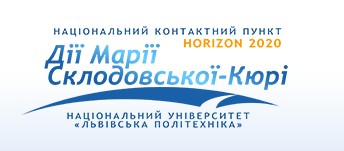 Веб-сайт «Дії Марії Склодовської-Кюрі»
http://ec.europa.eu/mariecurieactions 


Веб-сайт «Funding & Tender opportunities»
https://ec.europa.eu/info/funding-tenders/opportunities/portal/screen/home


Net4Mobility – проект мережі НКП
https://www.net4mobility.eu/
https://www.net4mobility.eu/eoi.html
16
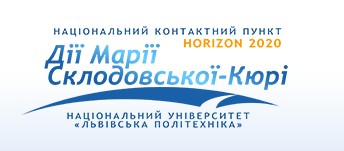 НКП «Дії Марії Кюрі для розвитку навичок, навчання та кар'єри» Національного університету  «Львівська політехніка»
Веб-сайт НКП: http://lp.edu.ua/ncpmka
E-mail: lazko@lp.edu.ua
Тел.: 032 258 27 46
17